Pengantar Probabilitas
Pertemuan 8
Pengantar Probabilitas
Senin, 29 Okrober 2018

Safitri Jaya, S.Kom, M.T.I
Pendahuluan
Prediksi kejadian sangat diperlukan dan diminati dalam berbagai bidang kehidupan. Seperti peramalan cuaca, penelitian ilmiah, permainan, bisnis, dll.

Ruang contoh : Himpunan semua kemungkinan hasil suatu percobaan, dan dilambangkan dengan huruf S. 
	S = {1,2,3,4,5,6}  adalah kejadian angka pada sebuah dadu.

Kejadian : suatu himpunan bagian dari ruang contoh.
	S = {merah, jingga, kuning}
	A = {merah}  adalah kejadian sederhana
	B = {jingga U kuning} = {jingga, kuning} adalah kejadian majemuk
Pengertian
Probabilitas adalah harga perbandingan jumlah kejadian (A) yang mungkin dapat terjadi terhadap (N) jumlah keseluruhan kejadian yang mungkin terjadi dalam sebuah peristiwa.




P(A) = Peluang
n(A) = Peluang kejadian A
n(N) = Peluang seluruh kejadian

Contoh :
Berapakah peluang munculnya angka ganjil pada pelemparan sebuah dadu?
Peluang munculnya angka ganjil pada tiap lemparan adalah 1,3, dan 5. 
Maka :
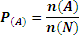 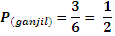 Keterkaitan Antar Kejadian
Hubungan atau
        Peluang akan semakin besar
        contoh :
        Peluang munculnya angka 3 atau 4 pada pelemparan sebuah dadu adalah :
	

Hubungan dan
      Peluang akan semakin kecil
       contoh :
      Peluang munculnya angka 3 dan 4 pada pelemparan sebuah dadu adalah :
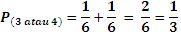 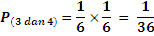 Kaidah Penjumlahan
Bila A dan B adalah dua kejadian sembarang, maka :

	
Contoh :
	Peluang seorang mahasiswa lulus statistika adalah 2/3 dan peluang lulus matematika adalah 4/9. Peluang sekurang-kurangnya lulus salah satu pelajaran tersebut adalah 4/5. Berapa peluang lulus kedua pelajaran tersebut?
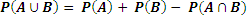 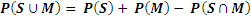 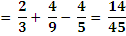 Kaidah Penjumlahan
Bila A dan B adalah dua kejadian terpisah, maka :

	contoh :
	Dari pelemparan 2 buah dadu, A adalah kejadian munculnya jumlah 7 dan B adalah kejadian munculnya angka 11. Kejadian A dan B adalah saling terpisah karena tidak mungkin terjadi bersamaan. Berapa peluang jumlah 7 atau  jumlah 11?
	p(A) = 1/6   p(B)=1/18
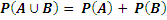 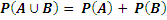 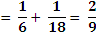 Kaidah Penjumlahan
Bila A dan A’ adalah dua kejadian yang satu merupakan komplemen lainnya, maka :

	Contoh :
	Peluang tidak munculnya angka 3 pada pelemparan sebuah dadu adalah:
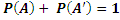 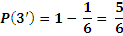 Peluang Bersyarat
Adalah peluang dengan suatu syarat kejadian lain.
	Contoh : Peluang terjadinya kejadian B bila diketahui suatu kejadian A telah terjadi.
	Dilambangkan  : P(B|A)
	Didefinisikan :


	
Contoh : Populasi sarjana berdasarkan jenis kelamin dan status pekerjaan.
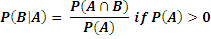 Peluang Bersyarat
Kejadian-kejadian
	A = yang terpilih laki-laki
	B = yang telah bekerja
	Jawaban :
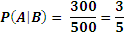 Peluang Bersyarat
Peluang bersyarat untuk kejadian bebas, kejadian satu tidak berhubungan dengan kejadian lain.
	P(B|A) = P(B)   atau P(A|B) = P(A) 

Contoh :
Percobaan pengambilan kartu berturut dengan pengembalian.
A : Kartu pertama Ace
B : Kartu kedua sekop
	
Karena kartu pertama kemudian dikembalikan, ruang contoh untuk pengembalian pertama dan kedua tetap sama yaitu 52 kartu yang mempunyai 4 ace dan 13 sekop.
Peluang Bersyarat
Jawab :


	atau 



Jadi A dan B adalah kejadian yang saling bebas.
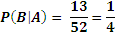 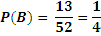 Kaidah Penggandaan
Bila dalam suatu percobaan kejadian A dan B keduanya dapat terjadi sekaligus, maka


Contoh :
	A  :  kejadian bahwa sekering pertama rusak.
	B  :  kejadian bahwa sekering kedua rusak.
	     : A terjadi dan B terjadi setelah A terjadi
	 
Peluang mendapatkan sekering rusak pada pengambilan pertama adalah ¼ dan peluang mendapatkan sekering rusak pengambilan kedua adalah 4/19. Jadi :
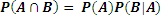 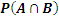 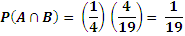 Kaidah Penggandaan
Bila dua kejadian A dan B bebas, maka


Contoh: 
A dan B menyatakan bahwa mobil pemadam kebakaran dan ambulans siap digunakan, maka:
	P(A) = 0.98
	p(B) = 0.92
	
	A dan B saling bebas.
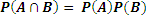 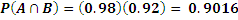 Kaidah Bayes
Jika kejadian-kejadian B1, B2, …, Bk merupakan sekatan dari ruang contoh S dengan P(Bi) != 0 untuk i = 1, 2, …, k maka untuk sembarang kejadian A yang bersifat P(A) != 0.


	untuk r = 1, 2, …, k
Kaidah Bayes
Contoh
Tiga anggota organisasi A telah dicalonkan sebagai ketua. Peluang Pak Andi terpililih adalah 0.4. Peluang Pak Budi terpilih adalah 0.1. Peluang Pak Dedi terpilih adalah 0.5. Seandainya Pak Andi terpilih kenaikan iuran anggota 0.5, Pak Budi dan Pak Dedi masing-masing 0.3 dan 0.4 Berapa peluang Pak Andi terpilih setelah terjadinya kenaikan iuran anggota.

Jawab:
	A : iuran anggota dinaikkan
	B1 : Pak Andi terpilih
	B2 : Pak Budi terpilih
	B3 : Pak Dedi terpilih
P(B1) P(A|B1) = (0.4)(0.5) = 0.20
P(B2) P(A|B2) = (0.1)(0.3) = 0.30
P(B3) P(A|B3) = (0.5)(0.4) = 0.20
latihan
Hitunglah probabilitas memperoleh kartu hati bila sebuah kartu diambil secara acak dari seperangkat kartu bridge yang lengkap

Hitunglah probabilitas diperolehnya bola merah bila sebuah bola diambil dari suatu kotak yang berisi 10 bola merah dan 10 bola putih

Pada pelemparan dua dadu :
Tentukanlah ruang sampel S
Bila A menyatakan kejadian munculnya dua dadu dengan muka sama, tentukanlah P(A)
Bila B menyatakan kejadian munculnya dua dadu kurang dari 5, tentukanlah P(B)